Mt.21:23-27
23 Now when He came into the temple, the chief priests and the elders of the people confronted Him as He was teaching, and said, “By what authority are You doing these things? And who gave You this authority?” 24 But Jesus answered and said to them, “I also will ask you one thing, which if you tell Me, I likewise will tell you by what authority I do these things: 25 The baptism of John—where was it from? From heaven or from men?” And they reasoned among them-selves, saying, “If we say, ‘From heaven,’ He will
1
say to us, ‘Why then did you not believe him?’ 26 But if we say, ‘From men,’ we fear the multitude, for all count John as a prophet.” 27 So they answered Jesus and said, “We do not know.” And He said to them, “Neither will I tell you by what authority I do these things.
HORNS OF A DILEMMA
Lie or tell the truth
They chose to lie
2
Luke 20: 34-40
And Jesus answering said unto them, The children of this world marry, and are given in marriage: 35 But they which shall be accounted worthy to obtain that world, and the resurrection from the dead, neither marry, nor are given in marriage: 36 Neither can they die any more: for they are equal unto the angels; and are the children of God, being the children of the resurrect-tion. 37 Now that the dead are raised, even Moses shewed at the bush, when he calleth
3
the Lord the God of Abraham, and the God of Isaac, and the God of Jacob. 38 For he is not a God of the dead, but of the living: for all live unto him. 39 Then certain of the scribes answering said, Master, thou hast well said. 40 And after that they durst not ask him any question at all.
4
ANSWERING QUESTIONS
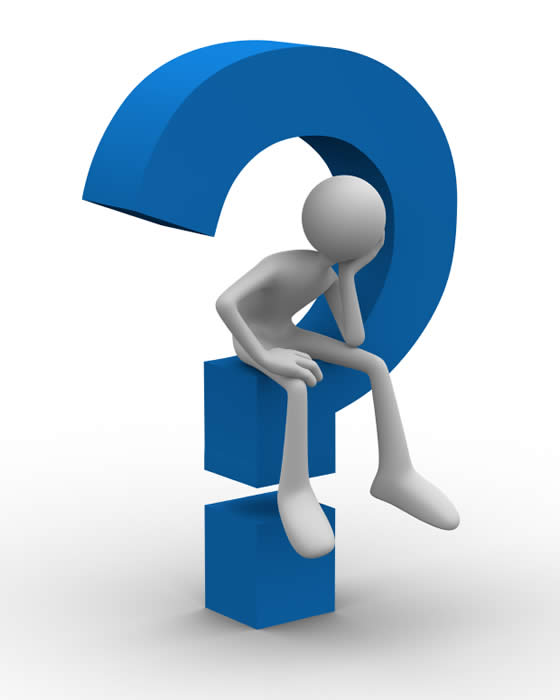 5
Before a Bible study
Must be a Standard agreed upon
Col.3:17 
And whatsoever ye do in word or deed, do all in the name of the Lord Jesus, giving thanks to God and the Father by him.
1Pet.4:11
Must speak as the oracles of God
Gal.1:8-9
6
We are told, 
“1Peter 3:21 says baptism is a picture of our salvation”
Let’s read it and see:
7
1Pt.3:20-21
Which sometime were disobedient, when once the longsuffering of God waited in the days of Noah, while the ark was a prepar-ing, wherein few, that is, eight souls were saved by water. 21 The like figure where-unto even baptism doth also now save us (not the putting away of the filth of the flesh, but the answer of a good conscience toward God,) by the resurrection of Jesus Christ:
8
We are told “baptism does not save”
“Baptism doth also now save” ___________
“Baptism doth also not save” ____________
WHICH IS CORRECT?
Sign your name on the line that you believe:
Out of 9 preachers – Only 1 reply
Horns of a dilemma
9
THEIR QUESTION
Are we forgiven of our sins when we are baptized? 
GOD SAID - Acts 2:38
Repent, and be baptized every one of you in the name of Jesus Christ for the remission of sins - 
HEARD, BELIEVED, REPENTED AND WERE BAPTIZED – 
GLADLY RECEIVED – v.41
10
My question: Is water involved in our salvation?
Eunuch Acts 8:36  “See, here is water…”
10:47 “Can any man forbid water, that these should not be baptized as well as we? 48 And he commanded them to be baptized in the name of the Lord  SEE: Acts 2:38
22:16 arise, and be baptized and wash away thy sins, calling on the name of the Lord.
11
THEIR QUESTION
In Acts 9 wasn’t Saul saved on the road to Damascus?
Read context
6 And he trembling and astonished said, Lord, what wilt thou have me to do? And the Lord said unto him, Arise, and go into the city, and it shall be told thee what thou must do.
12
WHAT WAS HE TOLD TO DO?
Accept Jesus as personal savior?
Pray through for salvation?
Acts 22:16 
And now why tarriest thou? arise, and be baptized, and wash away thy sins, calling on the name of the Lord.
Rm.10:13 whosoever shall call on the name of the Lord shall be saved.
13
THE CLEANSING OF NAAMAN
2Kg.5:10-15 
When he dipped 7x he was healed 
Could he have gone to Abana, Pharpar? 
Did river Jordan’s water heal Naaman? 
No, it did not?
14
Would Naaman have been healed had he not obeyed the condition of the prophet? 
No  
v.14 Then went he down, and dipped him-self seven times in Jordan, according to the saying of the man of God: and his flesh came again like unto the flesh of a little child, and he was clean.
Blessing received when condition obeyed
15
Same with us and our “Dipping” one time.
Water didn’t save him or us.
“Faith only” did not save him – 
He Obeyed – 
Heb.10:36 For ye have need of patience, that, after ye have done the will of God, ye might receive the promise.
16
He Obeyed – Must we?
Rm.6:17 But God be thanked, that ye were the servants of sin, but ye have obeyed from the heart that form of doctrine which was delivered you. 18 Being then made free from sin, ye became the servants of righteousness.
17
What had they done?
Rom.6:3-4
Know ye not, that so many of us as were baptized into Jesus Christ were baptized into his death? 4 Therefore we are buried with him by baptism into death: that like as Christ was raised up from the dead by the glory of the Father, even so we also should walk in newness of life.
18
Was Naaman healed after 1st dip? 2nd? 5th?  NO!
When and how was he cleansed?
Naaman knew
V.15 Behold, now I know that there is no God in all the earth, but in Israel: 
Could he have sat on the bank and “Prayed through” or called on God to save him and been cleansed?
19
SERPENT OF BRASS – Num.21:4-9
Conditions of salvation vs.7-9
Therefore the people came to Moses, and said, We have sinned, for we have spoken against the Lord, and against thee; pray unto the Lord, that he take away the serpents from us. And Moses prayed for the people. 8 And the Lord said unto Moses, Make thee a fiery serpent, and set it upon a pole: and it shall come to pass, that every
20
one that is bitten, when he looketh upon it, shall live. 9 And Moses made a serpent of brass, and put it upon a pole, and it came to pass, that if a serpent had bitten any man, when he beheld the serpent of brass, he lived.
He that is bitten and beholds shall live
He that believeth and is baptized is saved
21
THEY ARGUE:
“The word “For” in Acts 2:38 means “because of”
So, when the 3000 were baptized it was because their sins were already remitted.
NOTE:
Mt.26:28 For this is My blood of the new covenant, which is shed for many for the remission of sins.
22
“For the remission of sins”
Same phrase in Acts 2:38 and Mt.26:28 Grk/Eng.
Was Jesus’ blood shed because sins were already remitted?
What’s the only conclusion?
23
ANOTHER QUESTION
"If a man believes in Jesus as Lord and Savior, then, on his way to be baptized, he has a heart attack before he is baptized, will he be saved? Surely God will save him”
Same question asked another way
Do you baptize a saint or sinner? 
Must get rid of Baptism!
24
WARNING!
Rev.22:18-19 – Don’t add or subtract
Dt.4:2, 12:32
Pr.30:7 Add thou not to his words lest he reprove thee and thou be found a liar.
25
ANSWER:
What if the same man is hearing the gospel for the first time and is beginning to believe what he was hearing and he has a heart attack? 
Can you get rid of the Lord’s commands by hypothetical situations?
26
They say:
“I was saved by faith alone, then I was baptized Jn.3:16”
Jas.2:24 You see then how that by works a man is justified, and not by faith only.
27
28
Preached:
Belleville,  IN. 9-12-18 Wed
29